Disruptive Behavior in the Classroom
UNCG Dean of Students Office, 2020
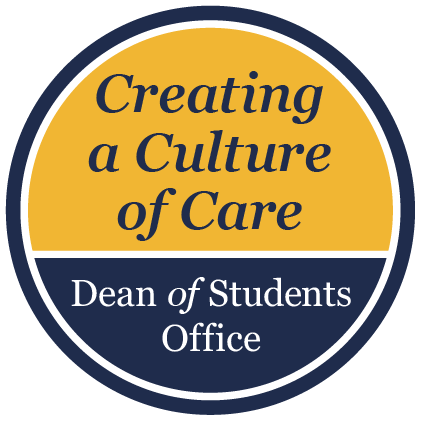 AGENDA
1. Distress in Students
2. Disruptive Behavior Policy
3. Safety
4. Reporting Disruptive Behavior
What might distress look like?
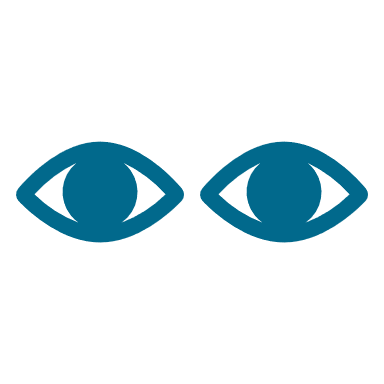 A drop in grades/missed assignments
Repeated absences
Erratic performance
Asking for help/accommodations
Lack of engagement
Change in personal hygiene 
Hyperactivity
Essays or creative work that indicate extremes of hopelessness, social isolation, rage, or fear

**keep in mind what is typical for the student
[Speaker Notes: Be sure to discuss how each of these are important to consider within context. Some students may simply be bored in class, however, a change in typical behaviors can indicate that something more is going on.]
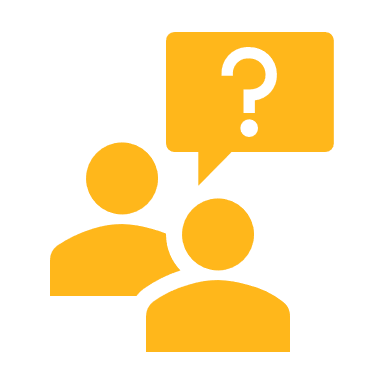 What should you do?
Pay attention and take signs seriously
Meet privately with the student
Do not call the student out publicly
Be specific about what you have observed
Listen and give the student space to respond
Refer the student to needed resources
Non-emergency: Dean of Students Office or Counseling Center
Emergency: Walk to Counseling Center (in-person) OR Call UNCG PD
[Speaker Notes: Be sure to discuss how each of these are important to consider within context. Some students may simply be bored in class, however, a change in typical behaviors can indicate that something more is going on.]
Disruptive Behavior
Policy
Communicating with the Student
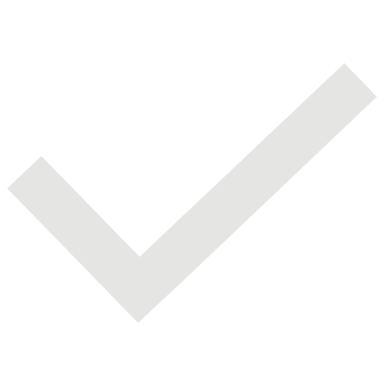 Don’ts
Do’s
Talk to student privately in neutral setting-- Address behavior & expectations, listen for concerns, clarify.
Make direct eye contact.  Speak slowly in a soft tone of voice. 
Address raised voice, interruptions, etc. “Let’s try talking respectfully to each other.  If you continue to yell, we will have to make an appointment to discuss this later.
If in private, allow the student to “vent” as long as it is done respectfully. 
Recognize feelings.  “I can see that you are very upset.”
Reflect back
Put any resolution in writing
Get in an argument, be defensive, or condescending
Press for an explanation of behavior (“Why are you acting like this?”)
Walk away from the person without explaining that an appointment will need to be made for later
Involve other students
Issue ultimatums, curse, physically touch the student
Continue when you realize you are losing your own temper
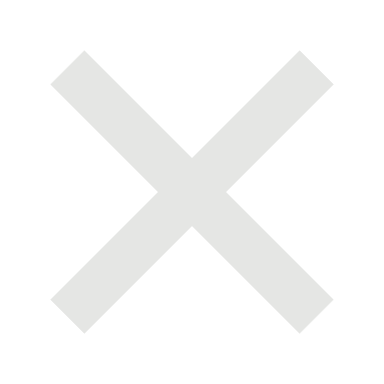 Safety
Volatile Situations- Questions to Ask
Are you and the people around you safe?
Is this a class or individual issue?
Are there unnecessary bystanders?
Is this an urgent issue or you step away?
Safety Considerations
UNCG PD
Communicate with Department Head about interactions
What Questions do You Have?